Falvak és lakóik
Földművelési technikák
Vad talajváltó művelés: erdőirtással, égetéssel új területet tettek művelhetővé
Kétnyomásos rendszer:  a megművelt föld felét bevetették gabonával, a másik részét pihentették (ugar)cserélgették
Háromnyomásos rendszer: tavaszi vetés, őszi vetés, ugar cserélgették
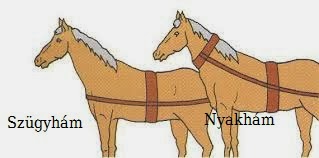 Eszközök: 
nehézeke mélyebben megforgatja a földet
szügyhám: megsokszorozza a ló erejét
sarló helyett kasza gyorsabb az aratás
Uradalom: földesúri birtok
Majorság: földesúr saját használatra megtartott része
Jobbágytelkek: parasztoknak osztotta ki, ezért cserébe járadékokkal tartoznak
Terményadó kilenced  egyházé a tized)
Robot= ingyenmunka a földesúr birtokán
Földbér (a pénzgazdálkodás elterjedése után)
Ajándék ünnepek alkalmával

Közös használatú területek: erdő, mező, legelő, malom
10. századtól egységes jobbágyterhek
Jobbágynak nincs tulajdonjoga, csak használhatja
Uradalom
Az egész a földesúré, az ő tulajdona